Stats can change !
CJJ 14Dec2010
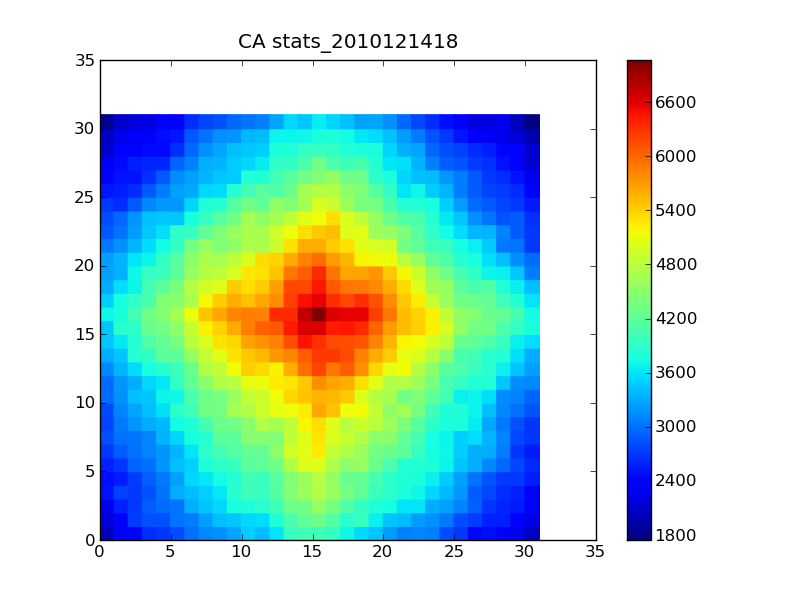 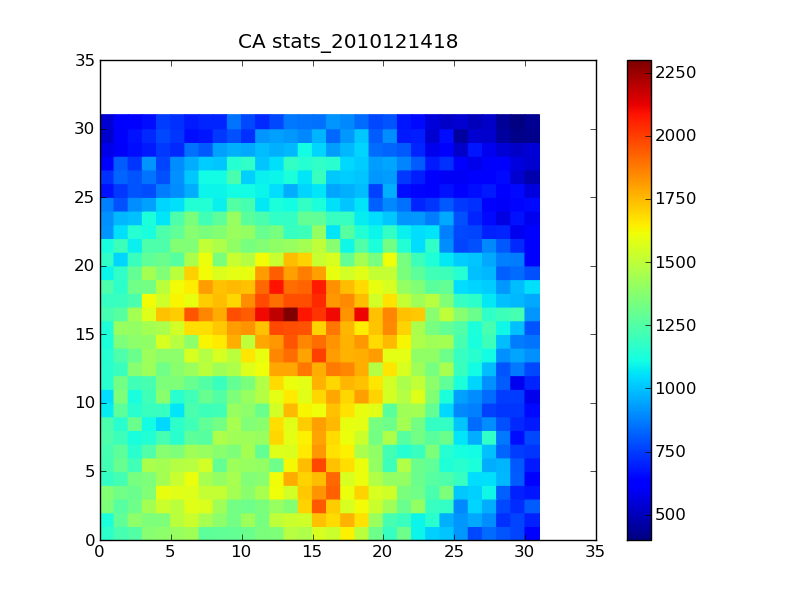 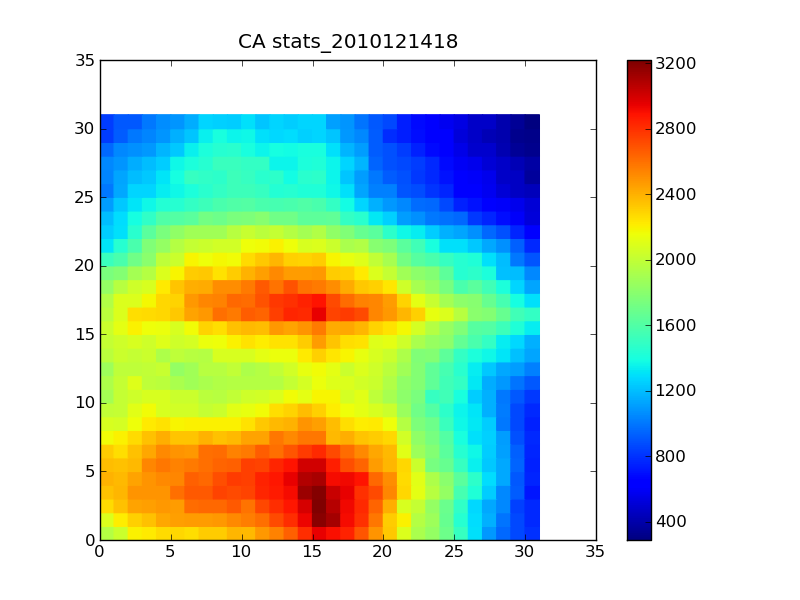 Finish 42y
Start 0y
MassMortalityEvent 14y
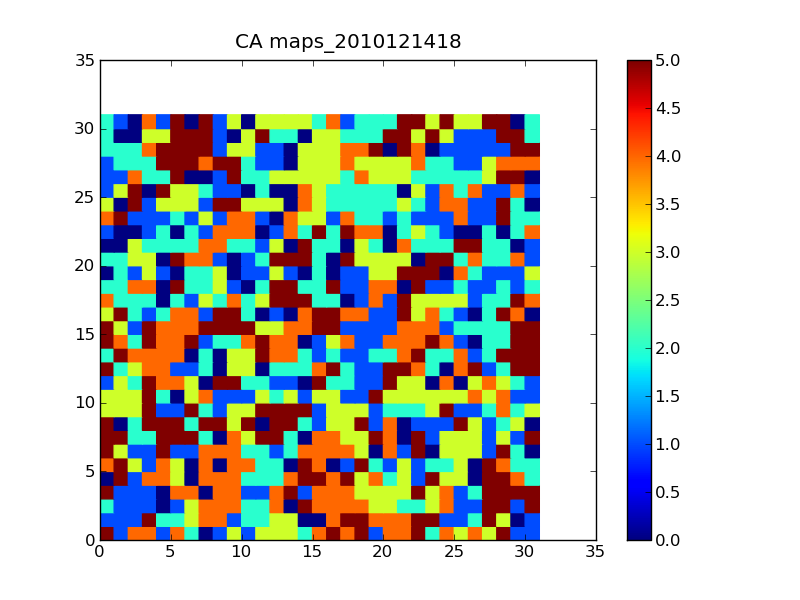 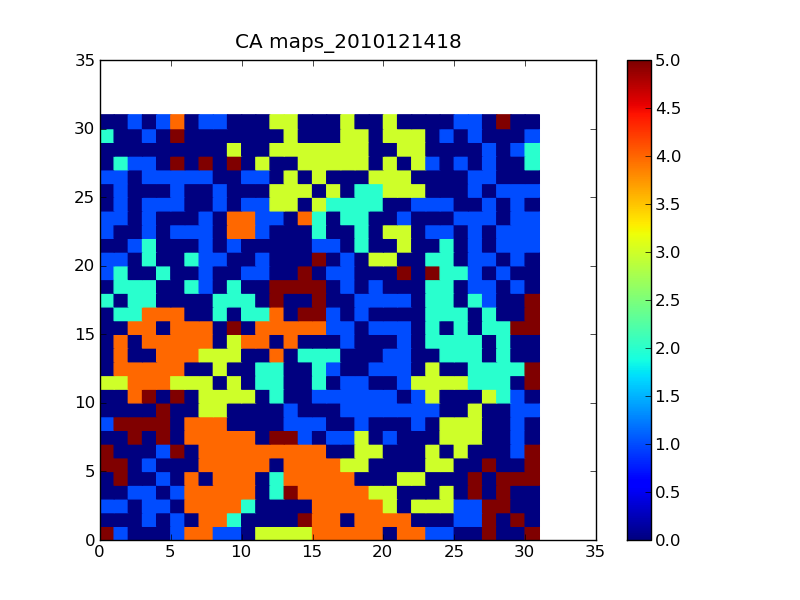 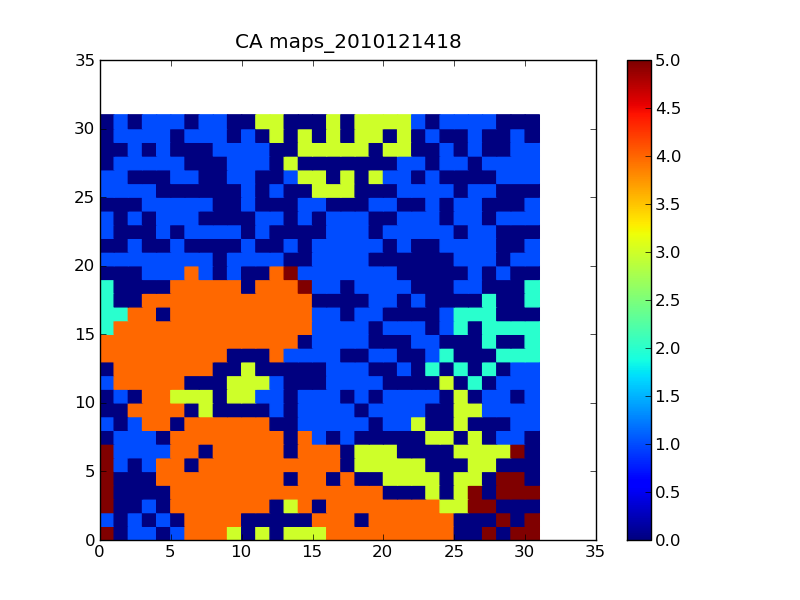